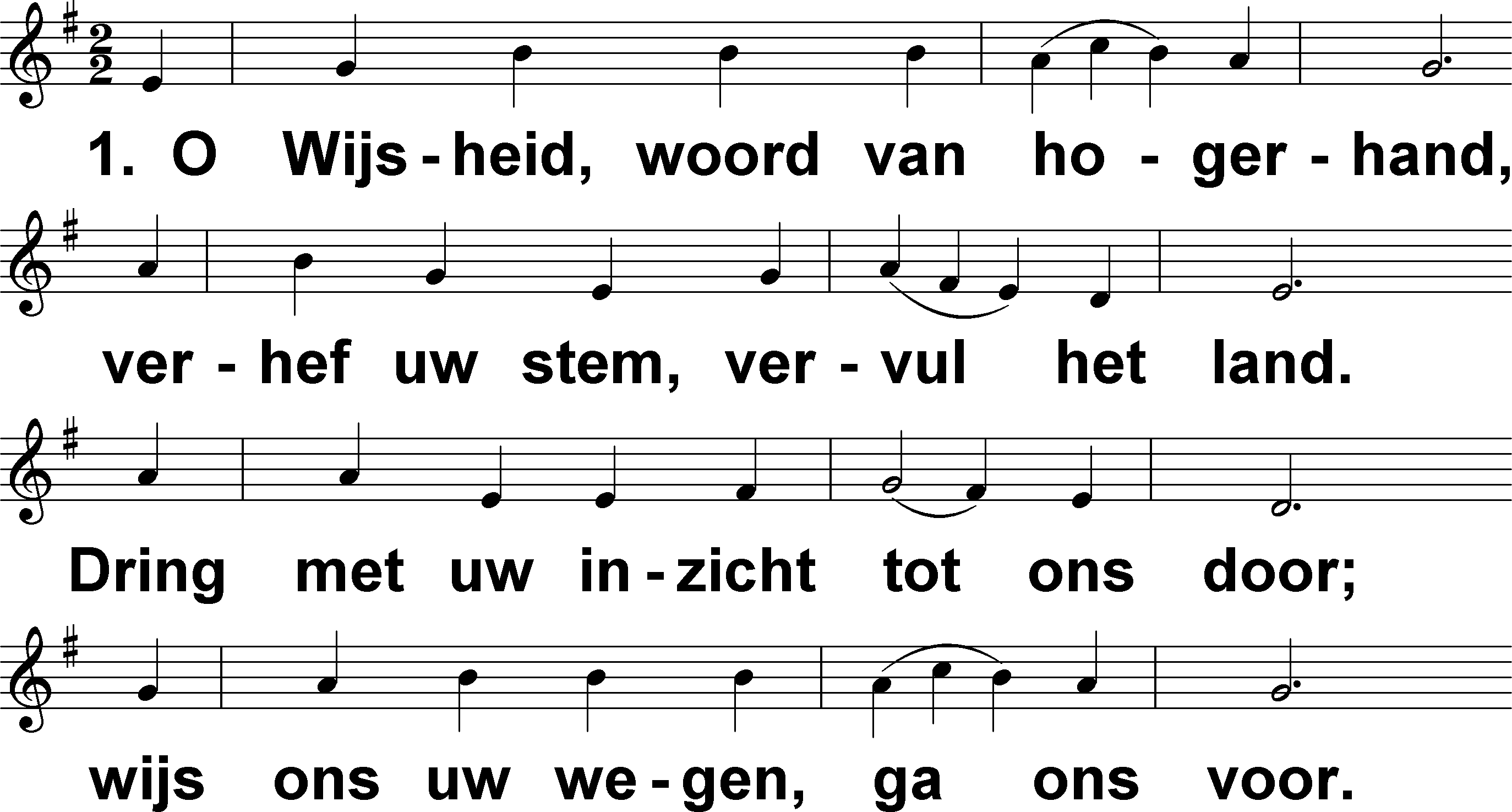 O kom, o kom Immanuel (Morgen zal Ik er zijn) 	t. J.P. Kuijper; m. Frankrijk, 15e eeuw
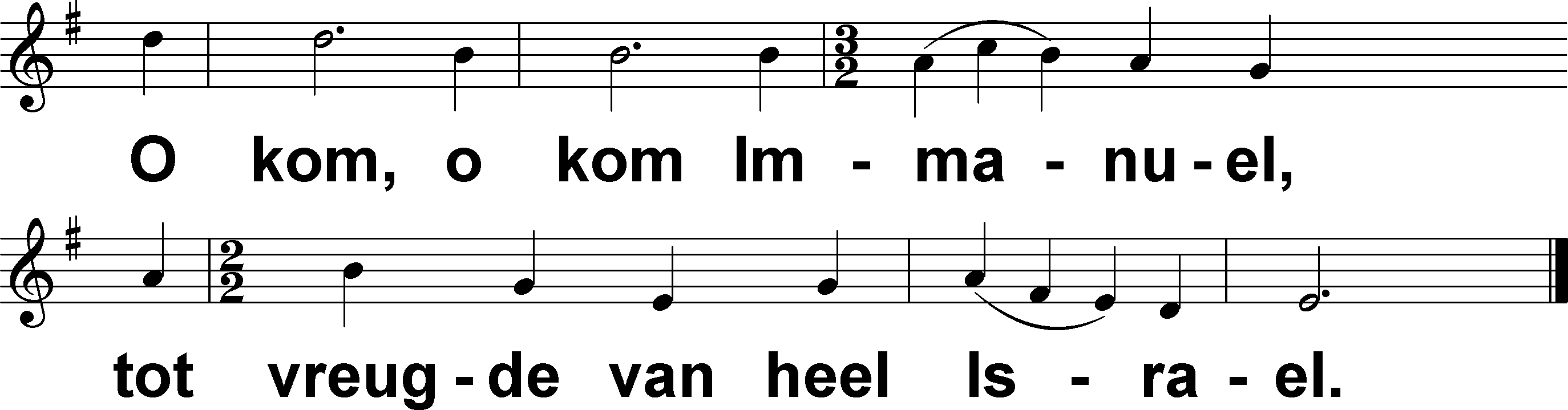 O kom, o kom Immanuel (Morgen zal Ik er zijn) 	t. J.P. Kuijper; m. Frankrijk, 15e eeuw
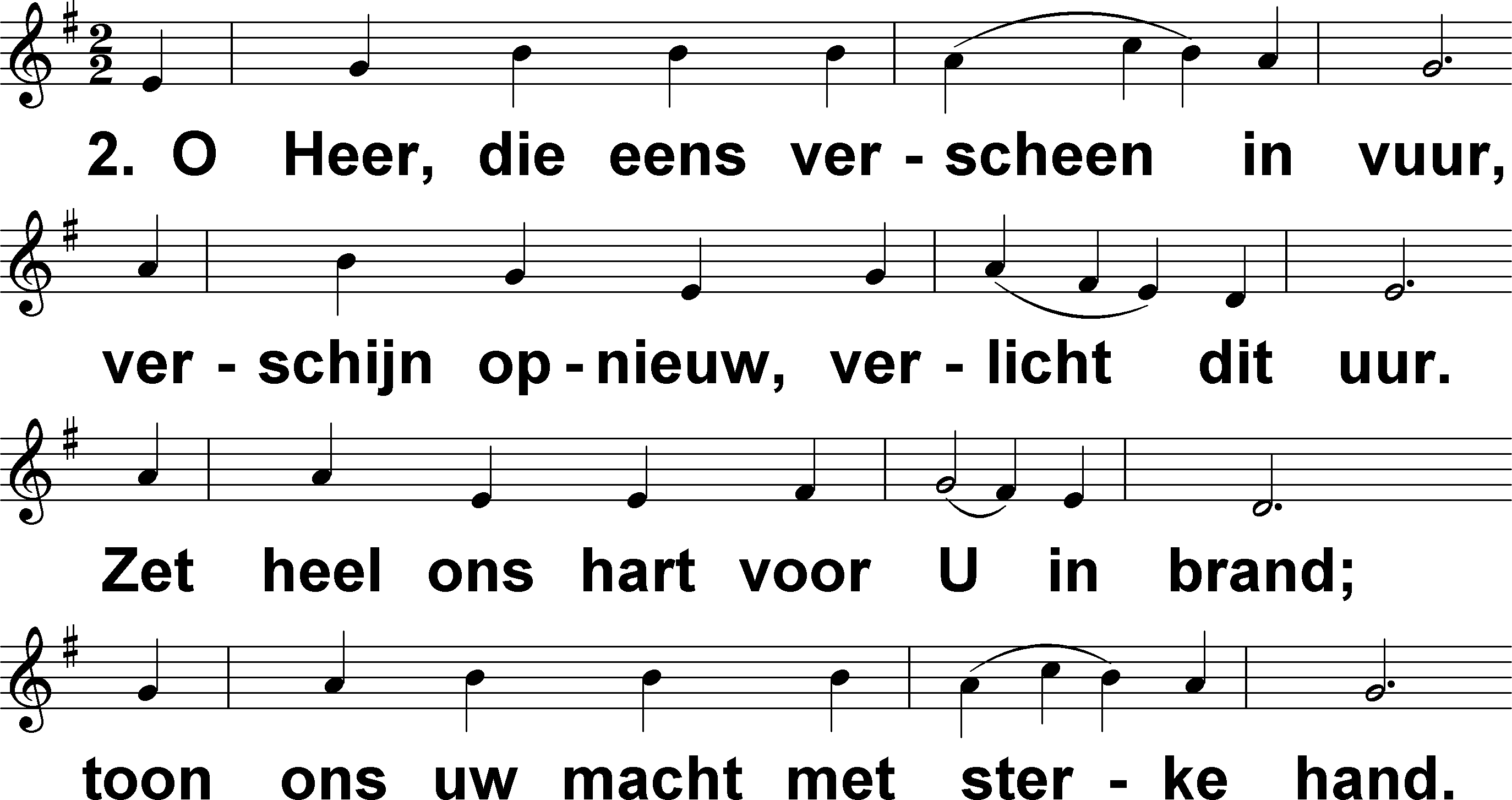 O kom, o kom Immanuel (Morgen zal Ik er zijn) 	t. J.P. Kuijper; m. Frankrijk, 15e eeuw
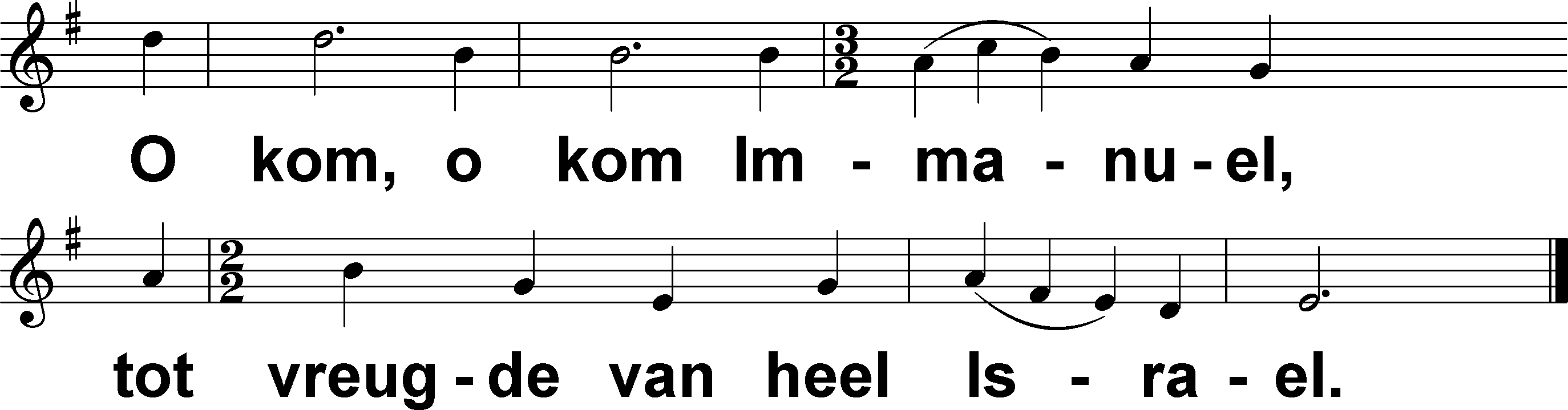 O kom, o kom Immanuel (Morgen zal Ik er zijn) 	t. J.P. Kuijper; m. Frankrijk, 15e eeuw
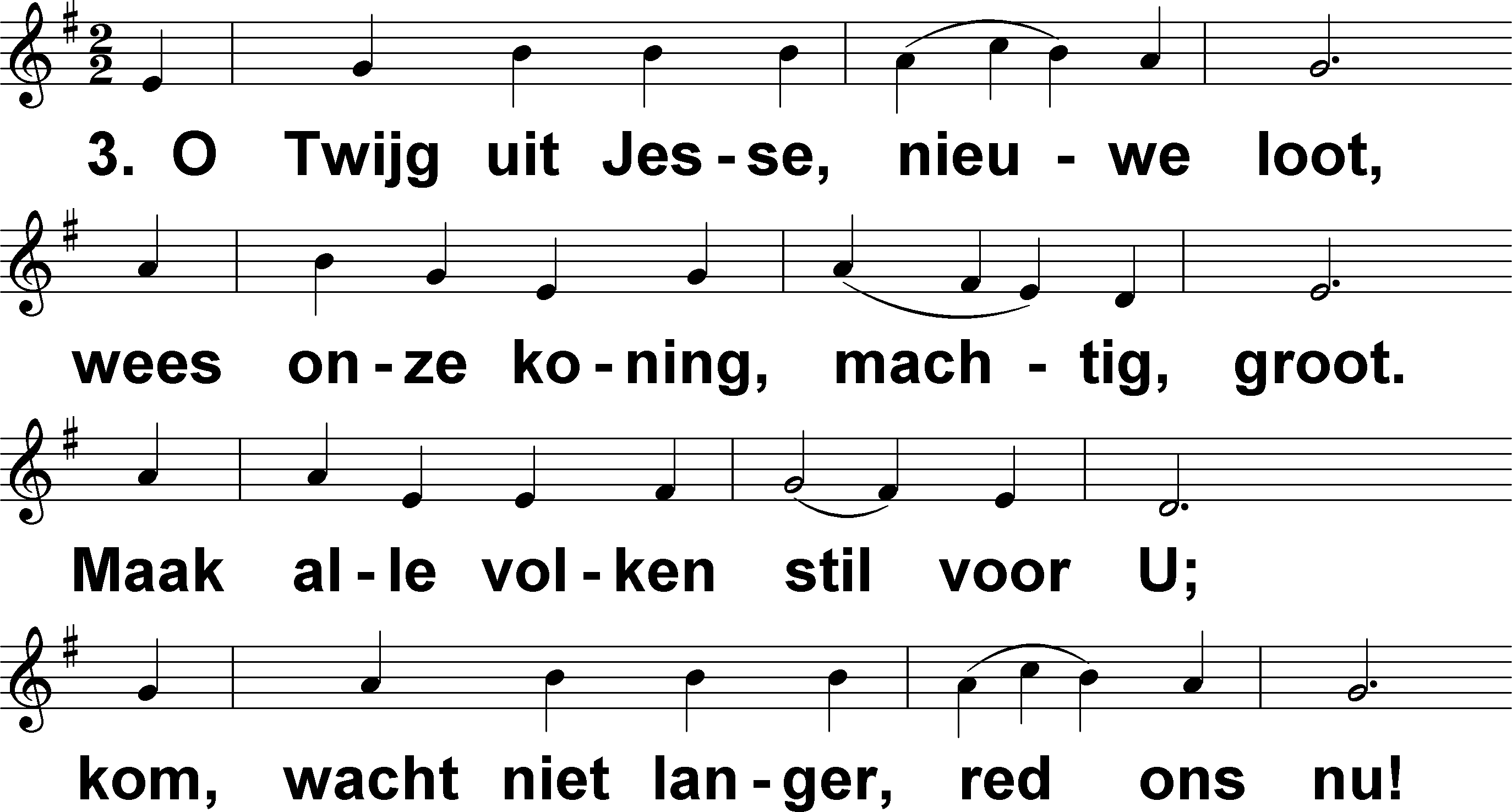 O kom, o kom Immanuel (Morgen zal Ik er zijn) 	t. J.P. Kuijper; m. Frankrijk, 15e eeuw
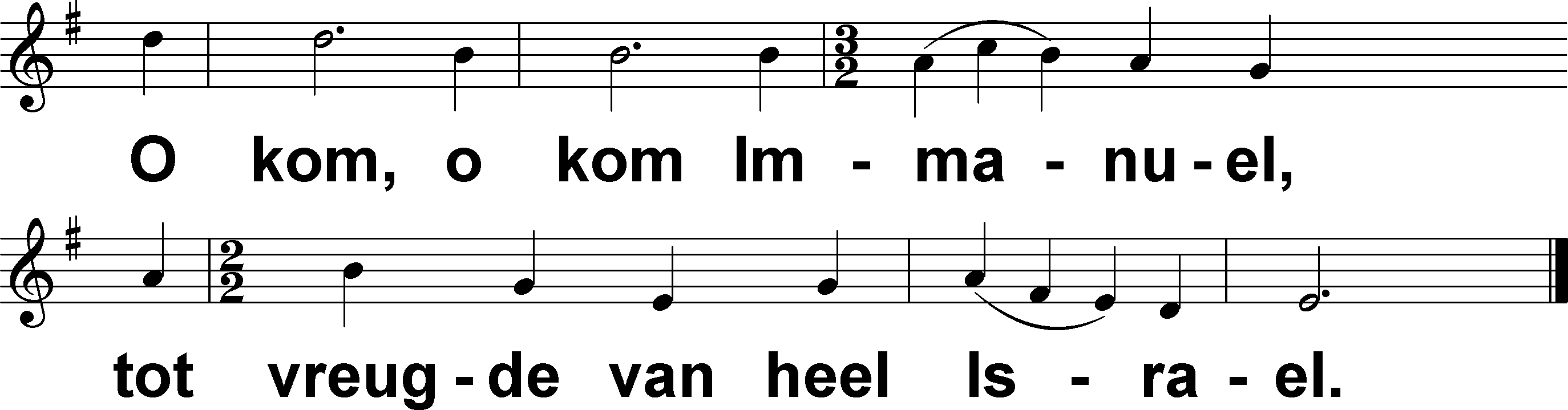 O kom, o kom Immanuel (Morgen zal Ik er zijn) 	t. J.P. Kuijper; m. Frankrijk, 15e eeuw
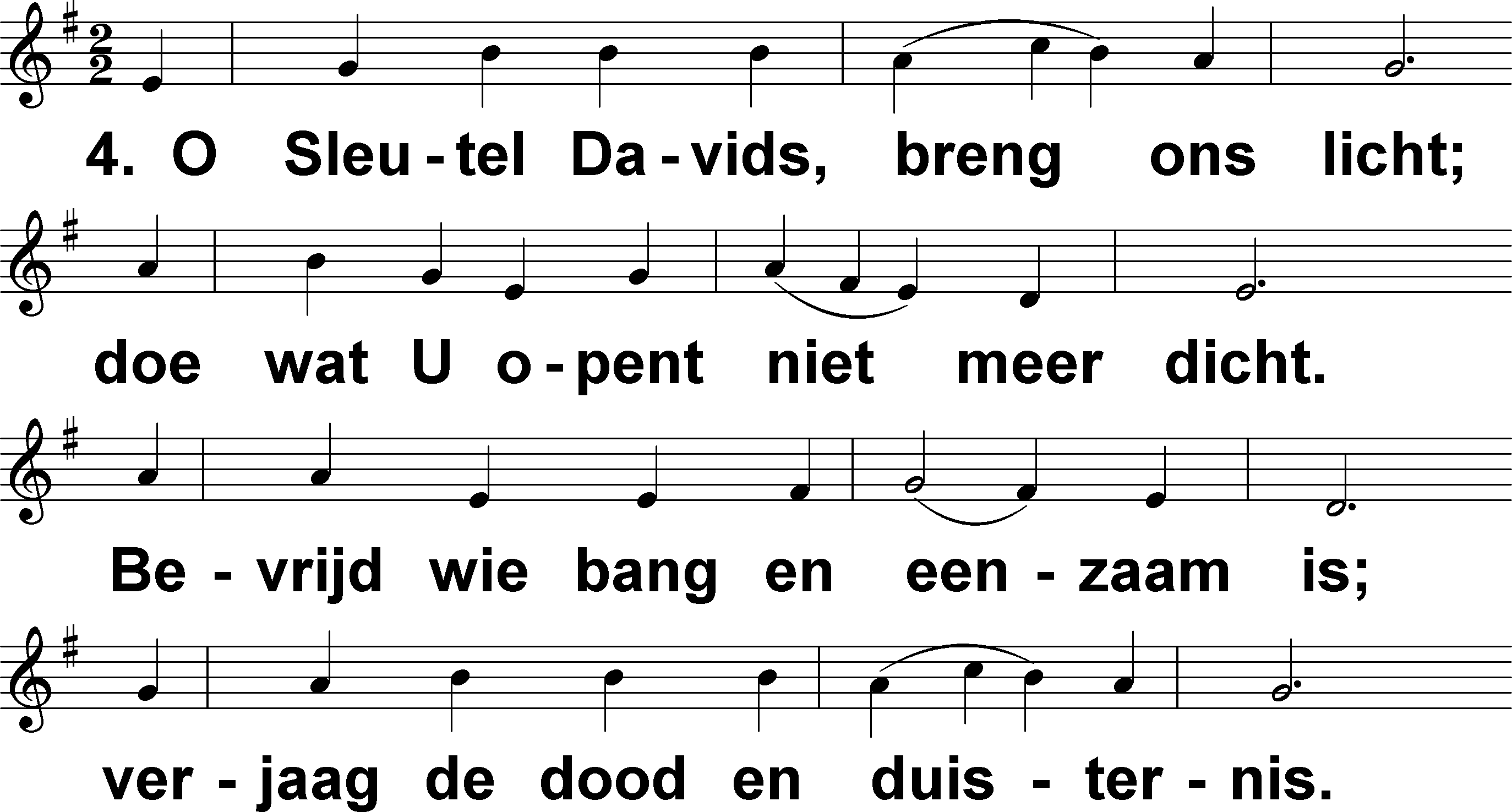 O kom, o kom Immanuel (Morgen zal Ik er zijn) 	t. J.P. Kuijper; m. Frankrijk, 15e eeuw
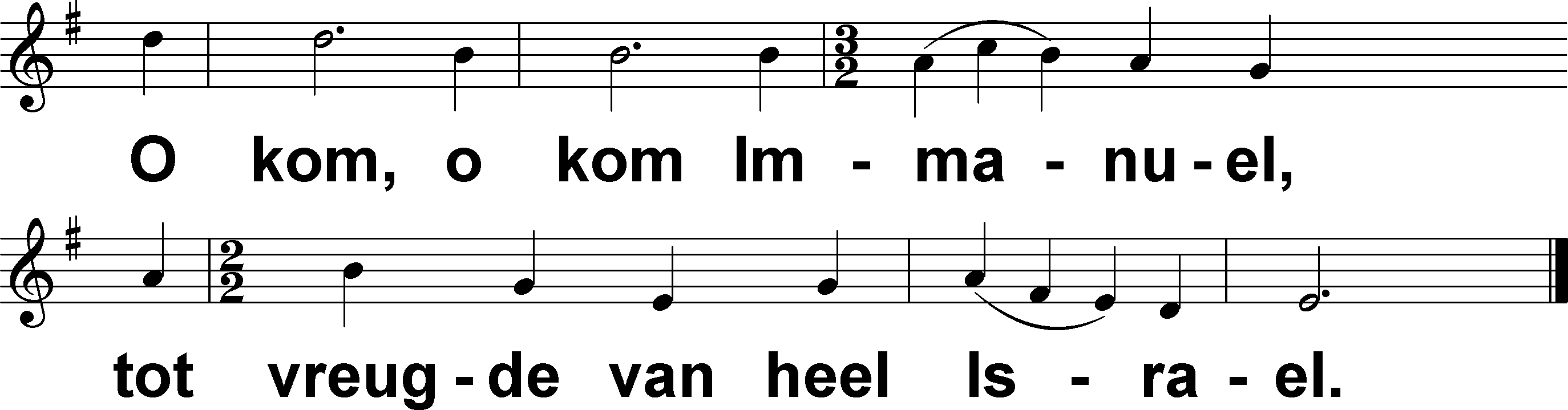 O kom, o kom Immanuel (Morgen zal Ik er zijn) 	t. J.P. Kuijper; m. Frankrijk, 15e eeuw
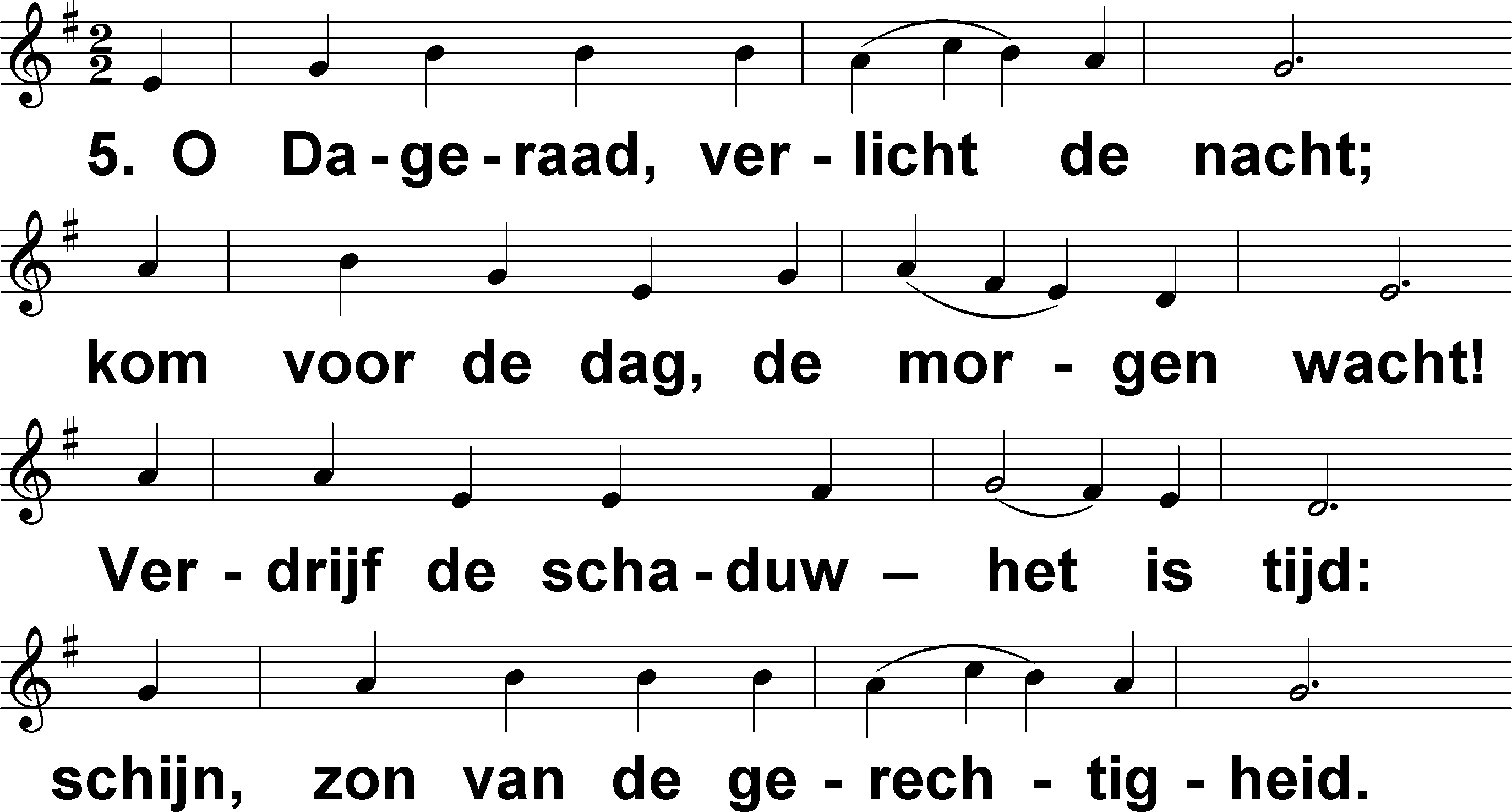 O kom, o kom Immanuel (Morgen zal Ik er zijn) 	t. J.P. Kuijper; m. Frankrijk, 15e eeuw
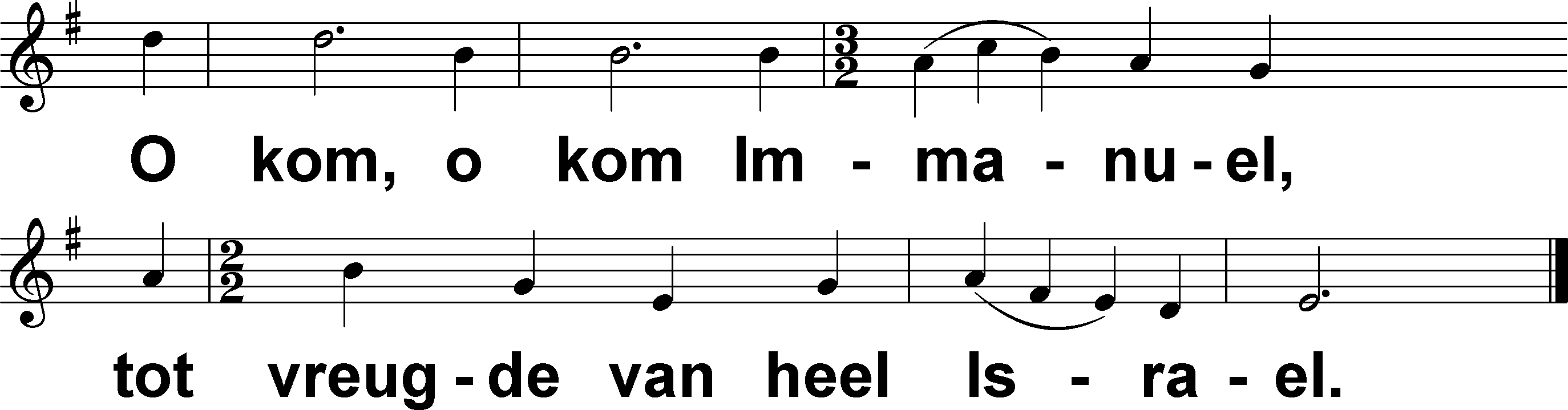 O kom, o kom Immanuel (Morgen zal Ik er zijn) 	t. J.P. Kuijper; m. Frankrijk, 15e eeuw
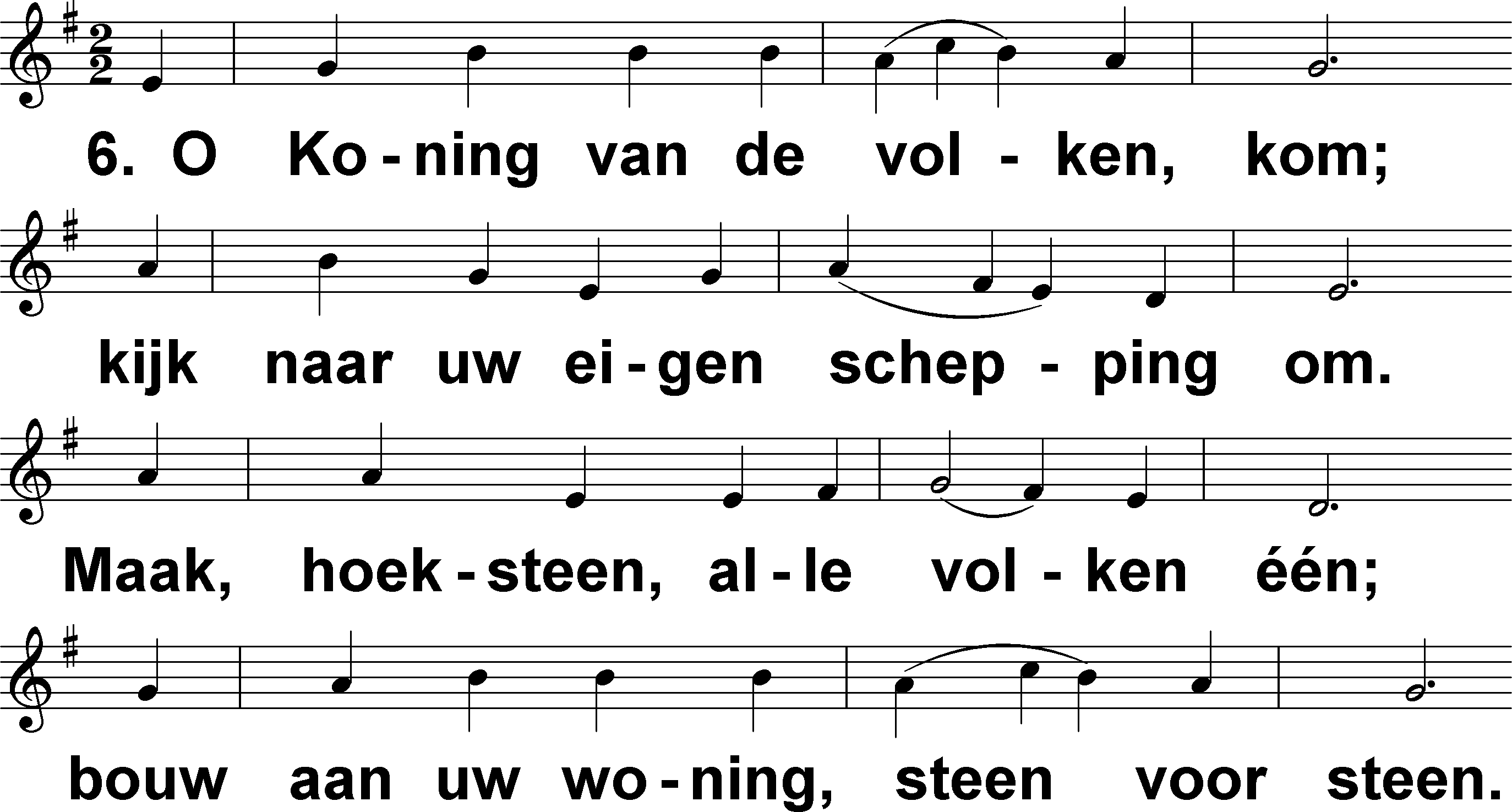 O kom, o kom Immanuel (Morgen zal Ik er zijn) 	t. J.P. Kuijper; m. Frankrijk, 15e eeuw
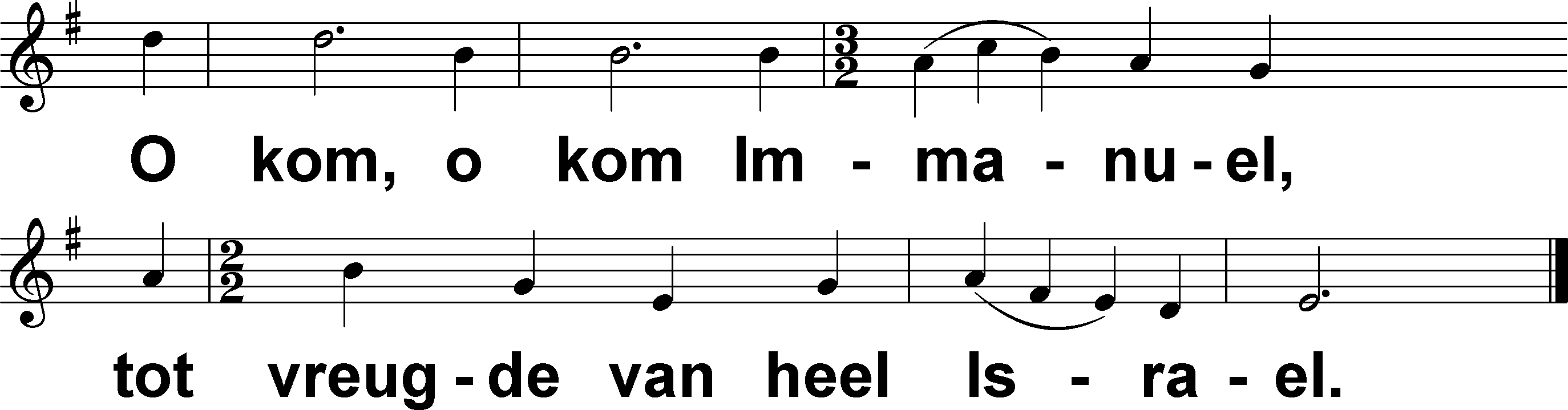 O kom, o kom Immanuel (Morgen zal Ik er zijn) 	t. J.P. Kuijper; m. Frankrijk, 15e eeuw
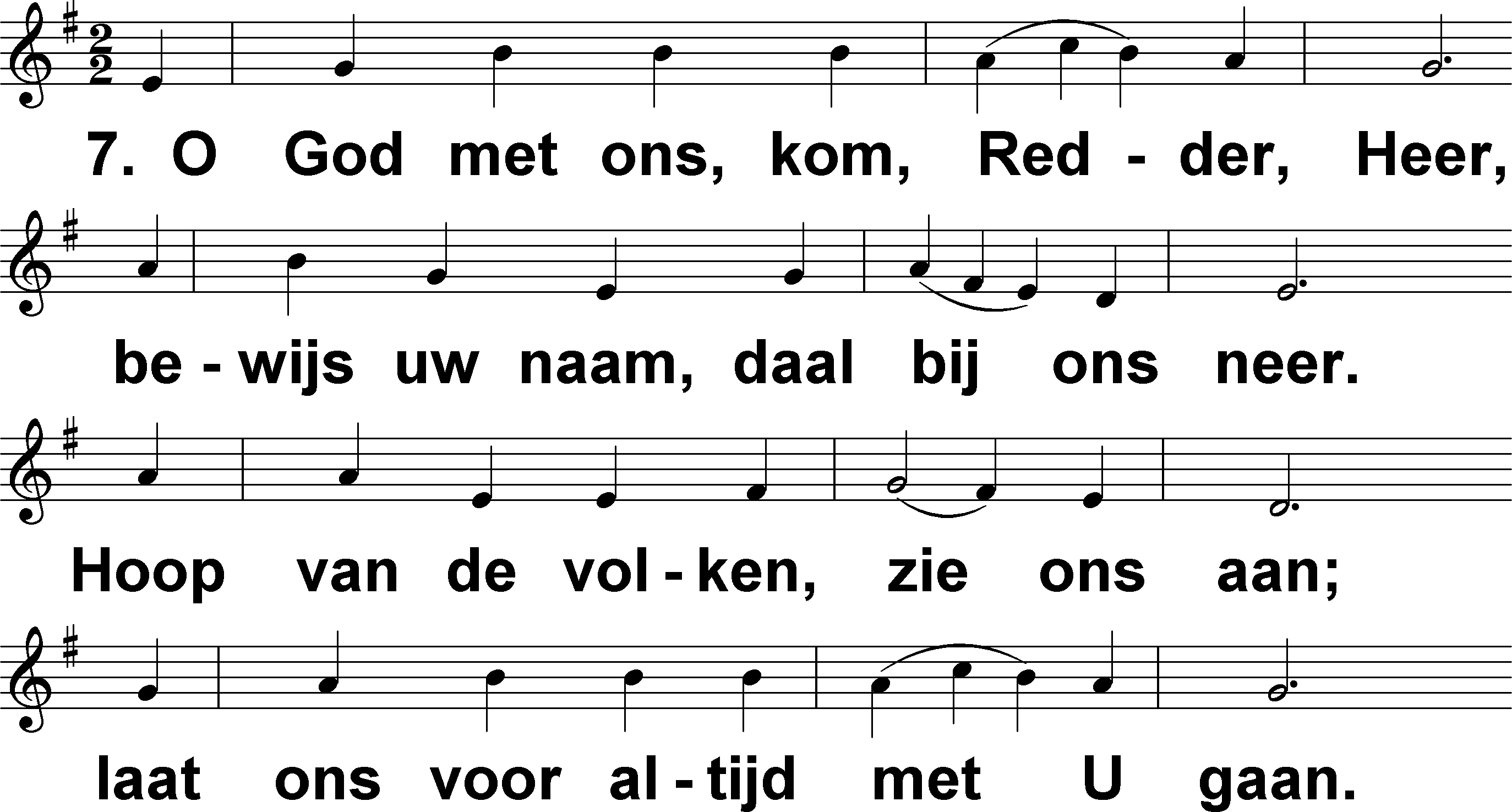 O kom, o kom Immanuel (Morgen zal Ik er zijn) 	t. J.P. Kuijper; m. Frankrijk, 15e eeuw
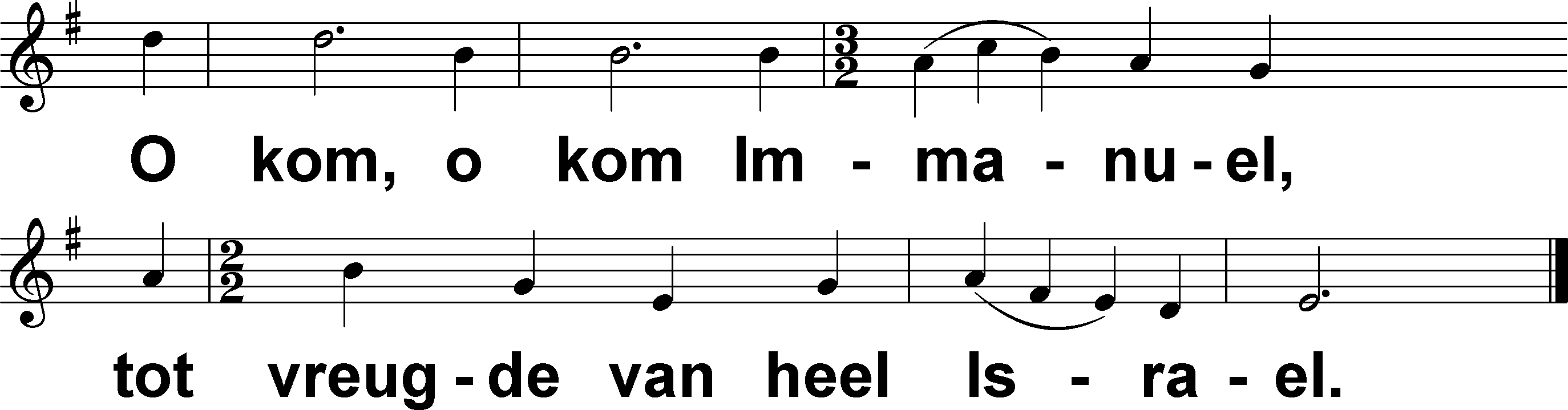 O kom, o kom Immanuel (Morgen zal Ik er zijn) 	t. J.P. Kuijper; m. Frankrijk, 15e eeuw